МОАУ"Гимназия№1"Кошкина Н.Л.
Разгадайте ребус
7я
МОАУ"Гимназия№1"Кошкина Н.Л.
семья
МОАУ"Гимназия№1"Кошкина Н.Л.
Волчья семья
МОАУ"Гимназия№1"Кошкина Н.Л.
Семья лебедей
МОАУ"Гимназия№1"Кошкина Н.Л.
Семья пчёл
МОАУ"Гимназия№1"Кошкина Н.Л.
Муравьи
МОАУ"Гимназия№1"Кошкина Н.Л.
Тема проекта
Семья слов
МОАУ"Гимназия№1"Кошкина Н.Л.
План работы
1. Подготовка к проекту.
2. Создание проекта.
3. Защита проекта.
4. Оценка проекта.
МОАУ"Гимназия№1"Кошкина Н.Л.
Семья слов
МОАУ"Гимназия№1"Кошкина Н.Л.
Разбор слова по составу
1.Окончание ⁯   
2. основа слова 
3.Корень   
4.Приставка
5. суффикс
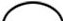 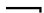 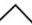 МОАУ"Гимназия№1"Кошкина Н.Л.
Проверка
Лесной, 
лесок, 
лесище, 
лесистый
МОАУ"Гимназия№1"Кошкина Н.Л.
перелесок
МОАУ"Гимназия№1"Кошкина Н.Л.
лес
МОАУ"Гимназия№1"Кошкина Н.Л.
Лесостепь,
лесовод
МОАУ"Гимназия№1"Кошкина Н.Л.
Лесовод- специалист по лесоводству.
МОАУ"Гимназия№1"Кошкина Н.Л.
Лесник  -лесной сторож; работник лесного хозяйства.
МОАУ"Гимназия№1"Кошкина Н.Л.
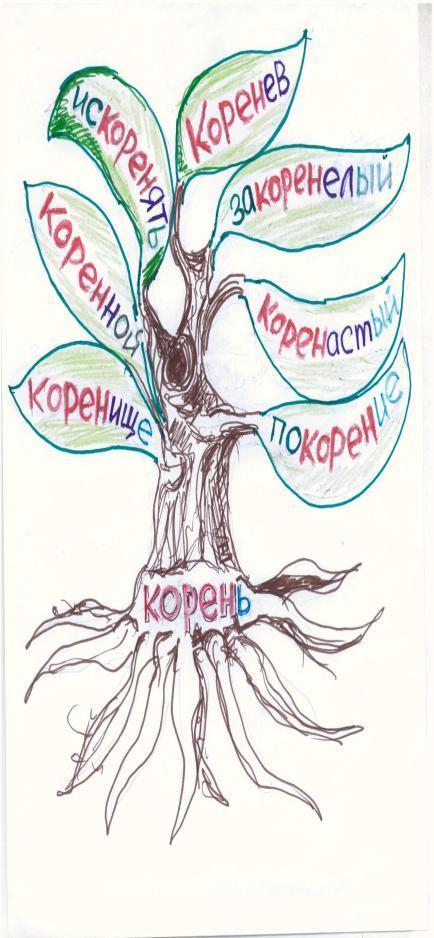 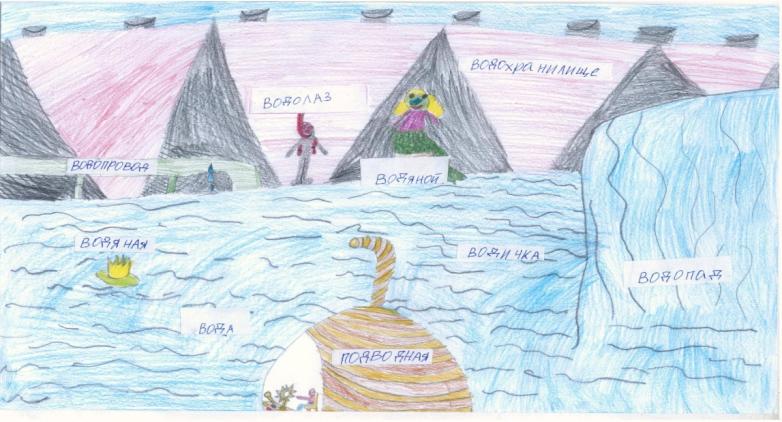 МОАУ"Гимназия№1"Кошкина Н.Л.
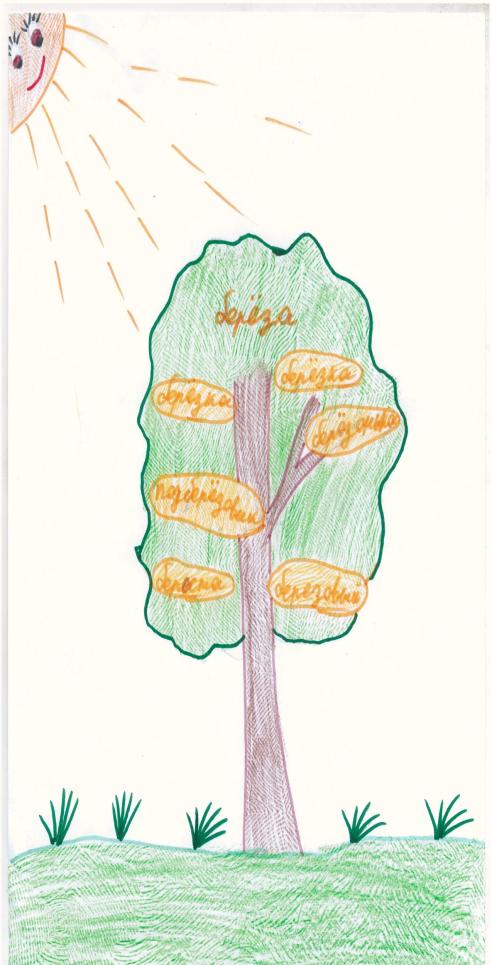 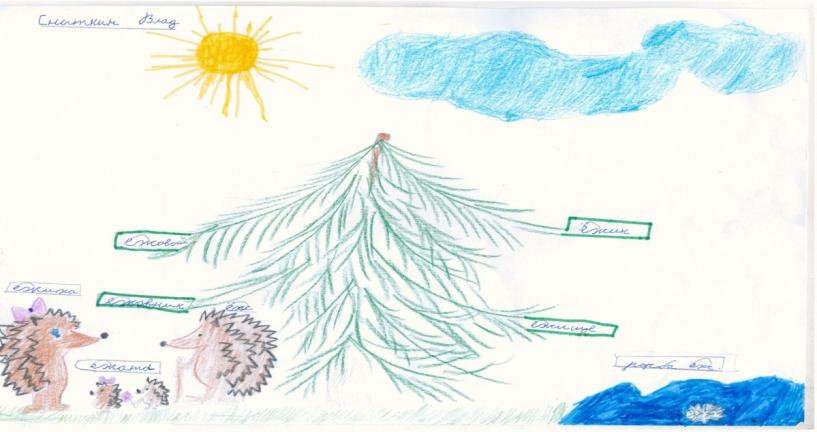 МОАУ"Гимназия№1"Кошкина Н.Л.
Продолжите предложения:
Было интересно…
Теперь я могу…
Мне понравилось…
МОАУ"Гимназия№1"Кошкина Н.Л.
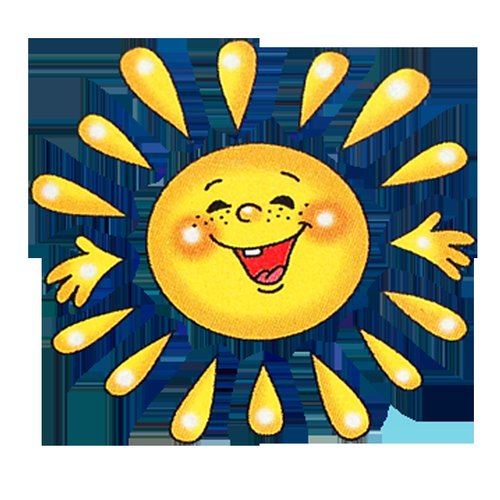 МОАУ"Гимназия№1"Кошкина Н.Л.